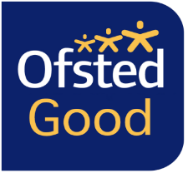 GCSE OPTIONS
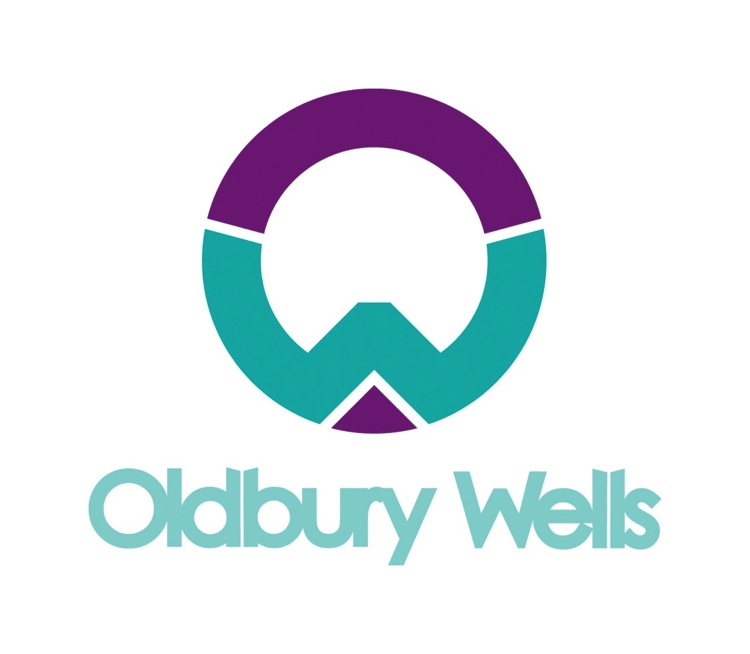 TRIPLE SCIENCE
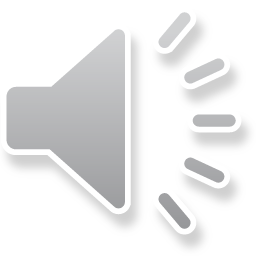 [Speaker Notes: Insert Video]
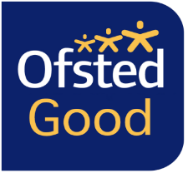 What will I study?
AQA – GCSE Biology, Chemistry & Physics. The units taken are very similar to those which form the Combined Science units; extra sections in each unit develop pupils’ understanding more deeply. There is a similarly strong emphasis on scientific literacy and scientific numeracy as there is in the Combined Science course.
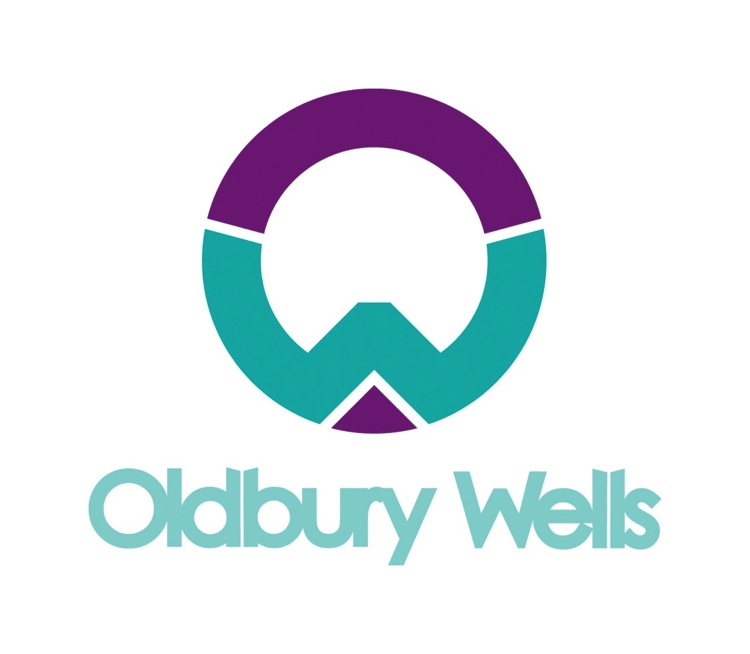 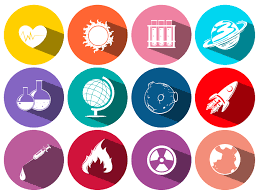 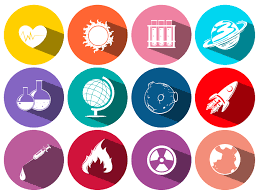 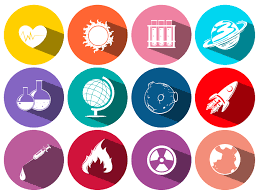 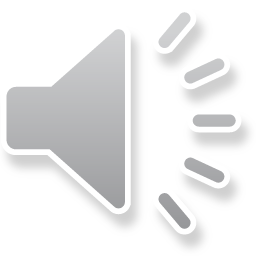 [Speaker Notes: Insert Video]
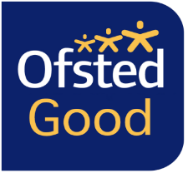 How will I be assessed?
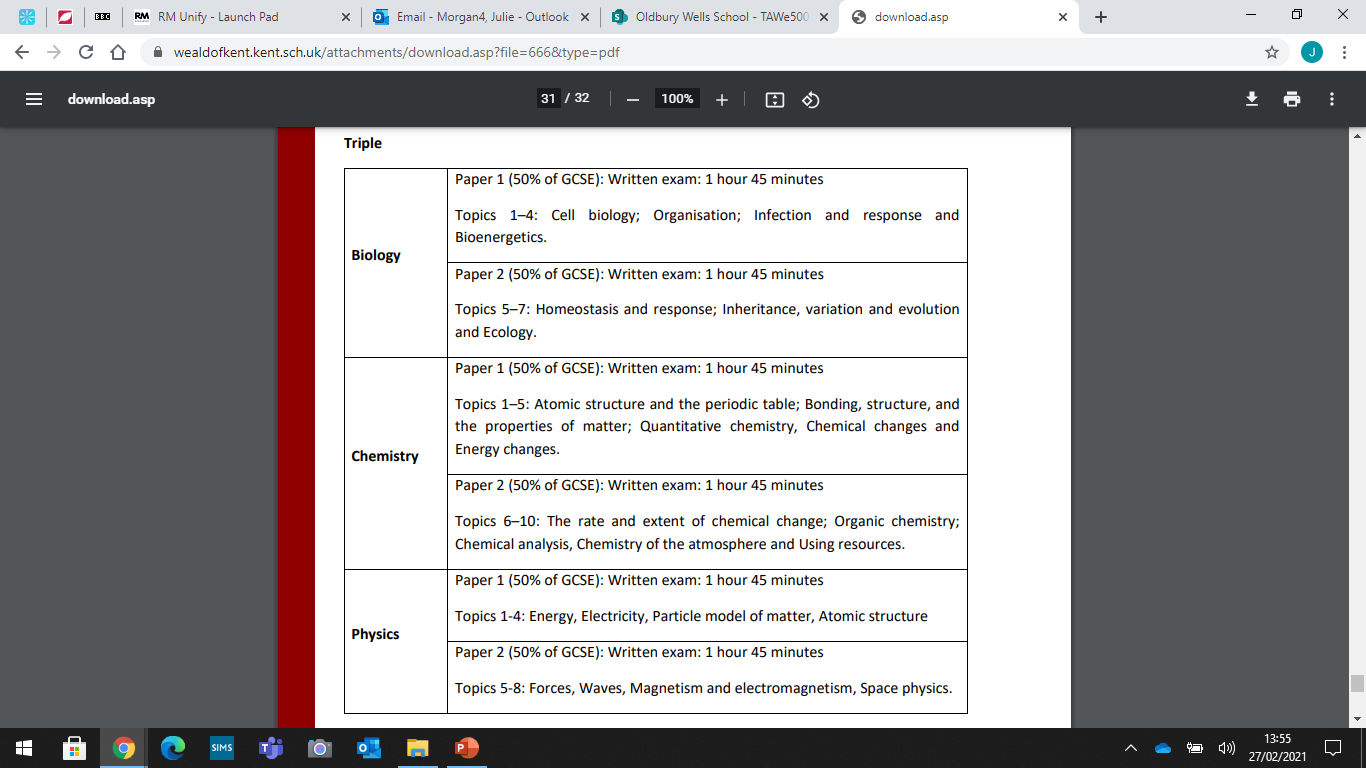 Each subject has TWO written exams. Resulting in SIX papers being sat overall (as with Combined Science)

Due to the extra content covered each exams is1hr 45mins long

At the completion of Triple Science students will achieve THREE GCSE’s
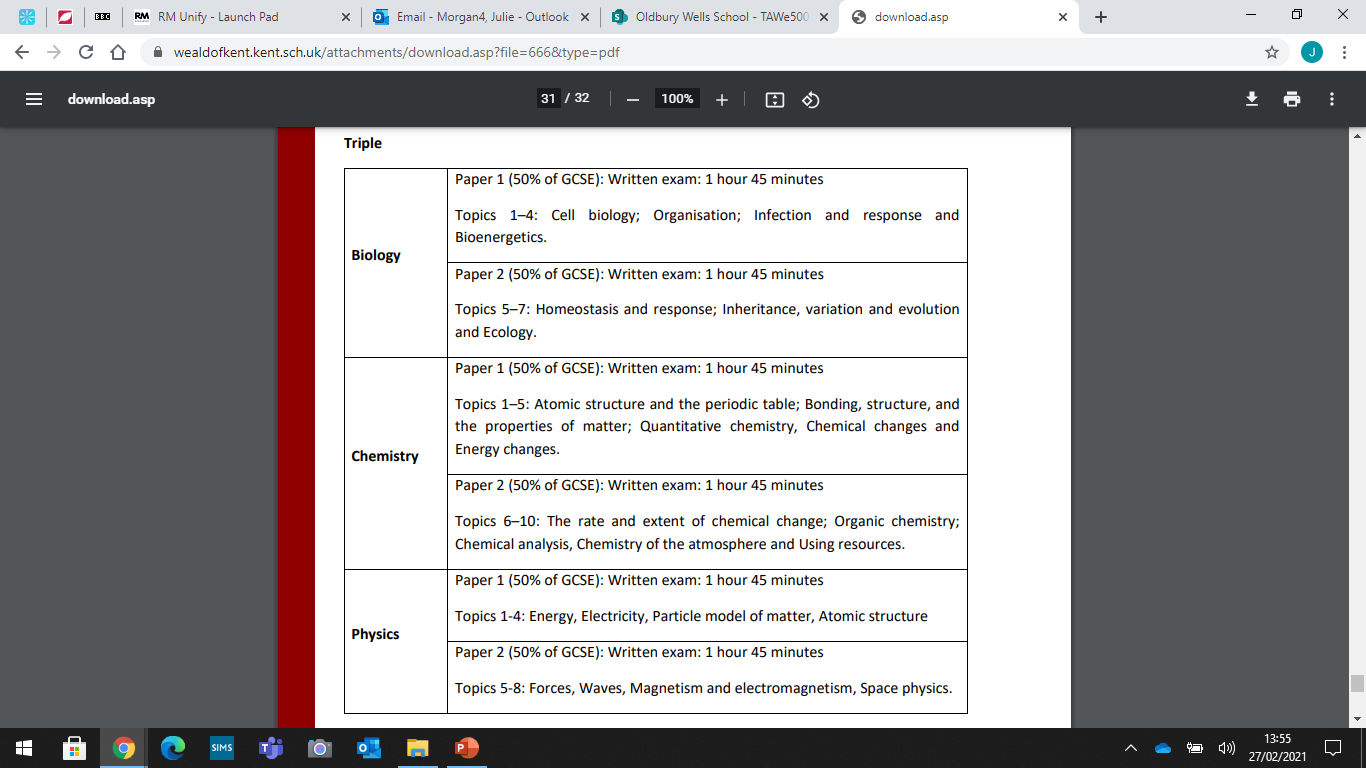 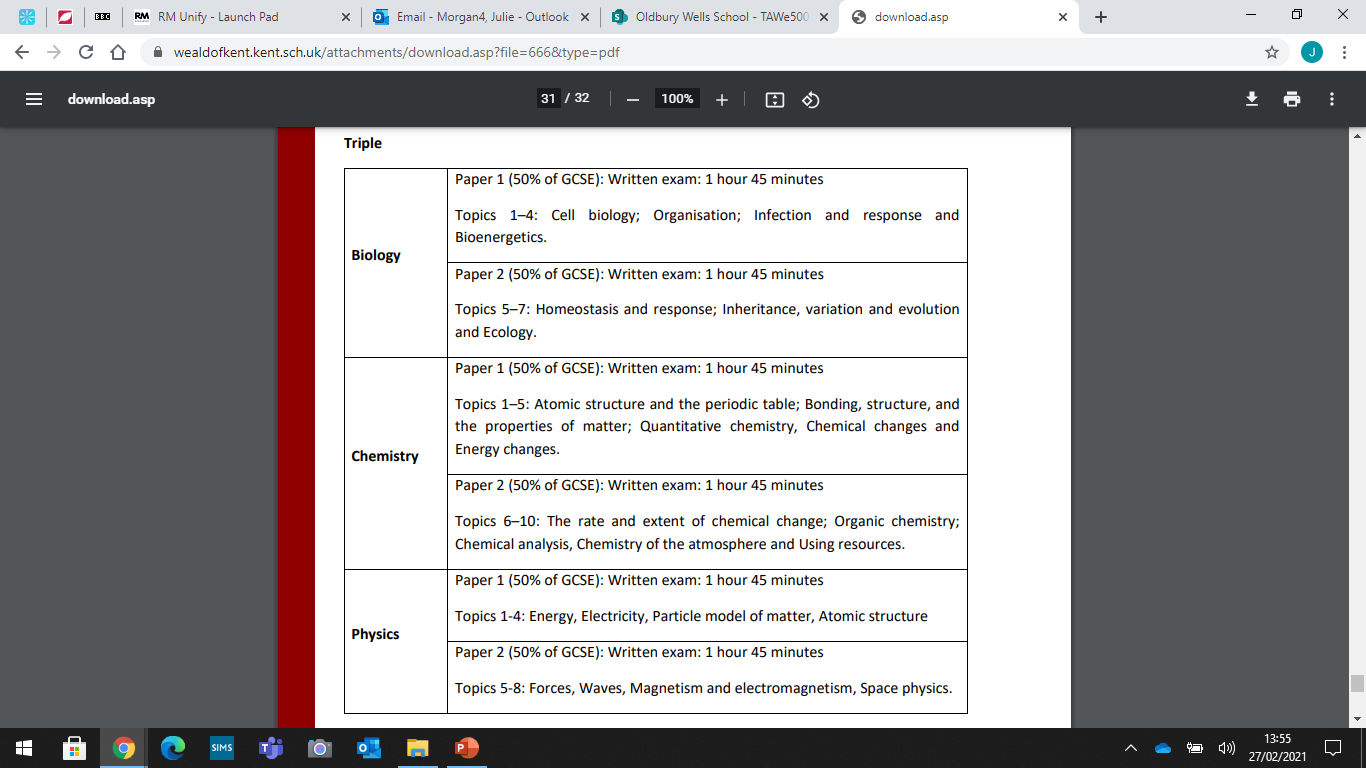 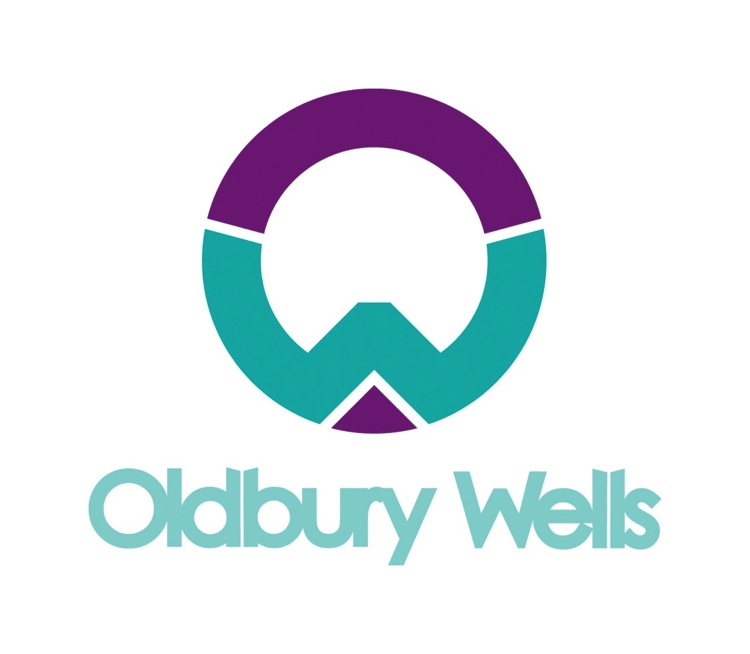 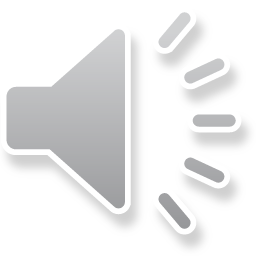 [Speaker Notes: Insert Video]
Why should I pick Triple Science?
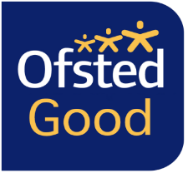 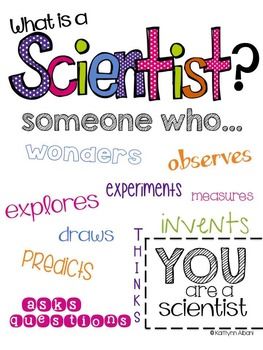 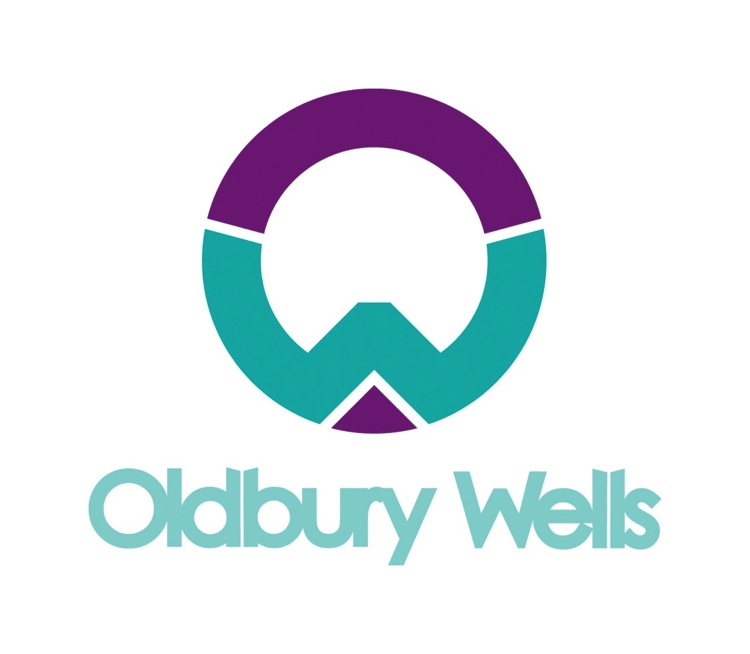 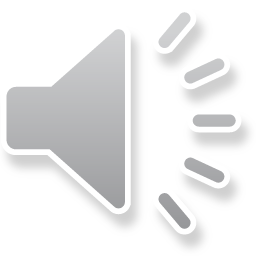 [Speaker Notes: Insert Video]
What can Triple Science lead to in the future?
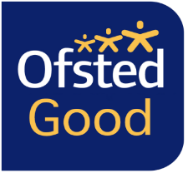 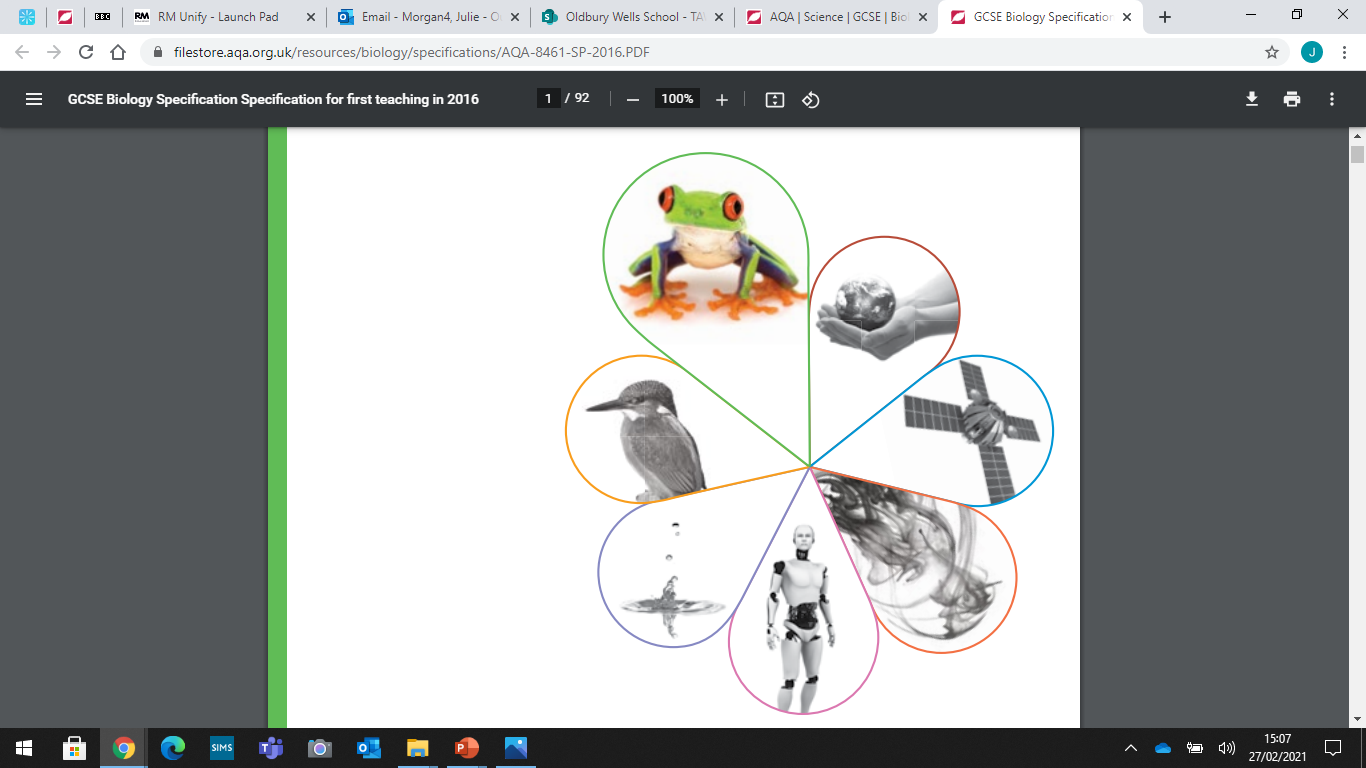 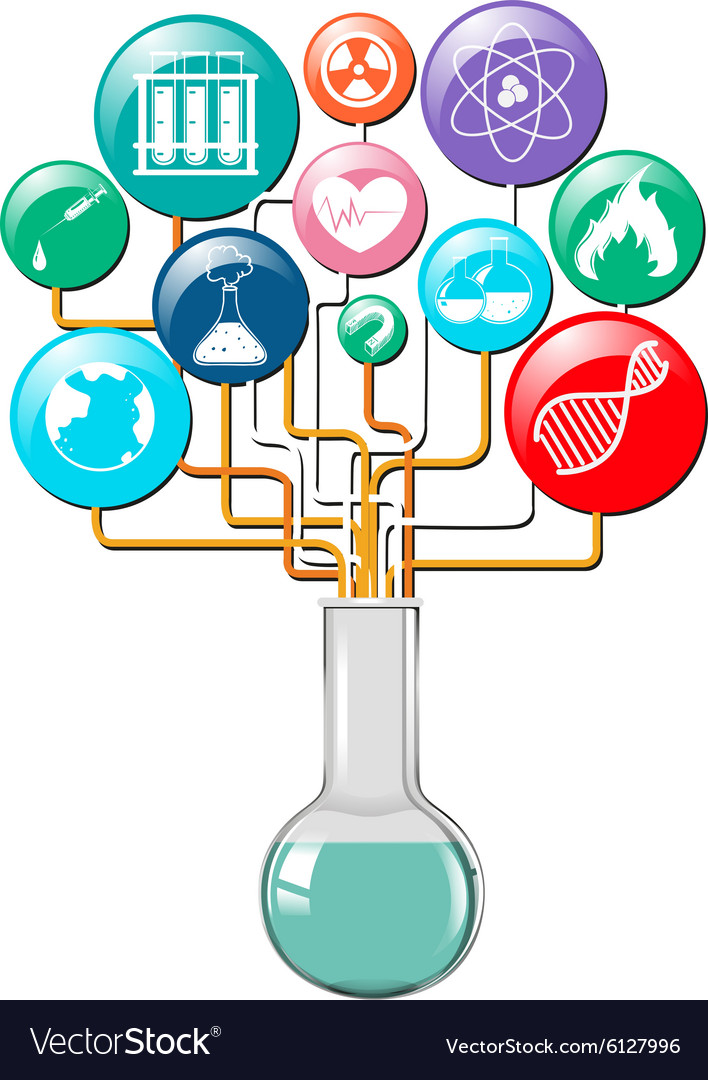 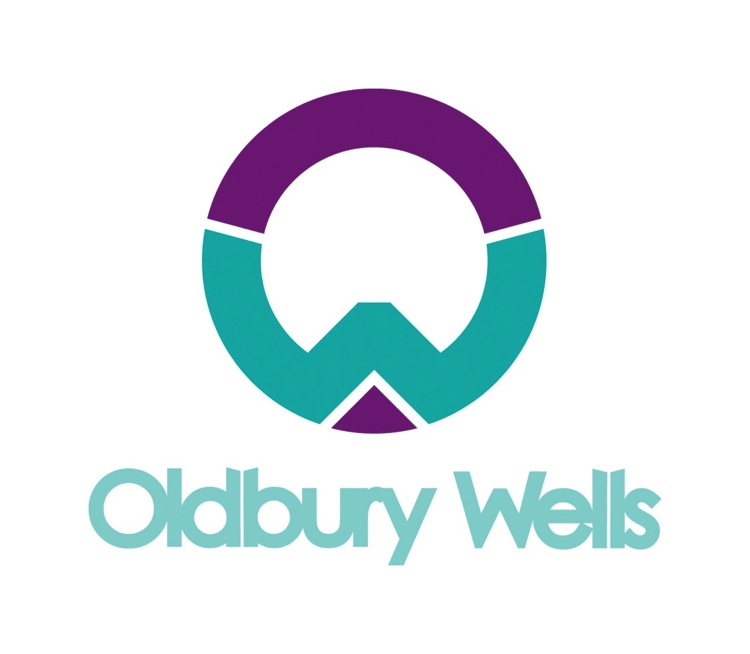 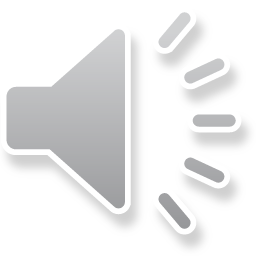 [Speaker Notes: Insert Video]
Where can I find any further information?
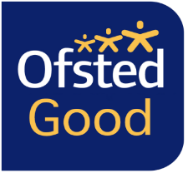 The science team are more than happy to discuss the triple science option with you. We advise that it’s best to speak to your main science teacher as they know you best.

For any further information please contact the 
Director of Science – Mrs Julie Morgan 
julie.morgan@oldburywells.com

or access the AQA course specification on 
https://www.aqa.org.uk/subjects/science/gcse
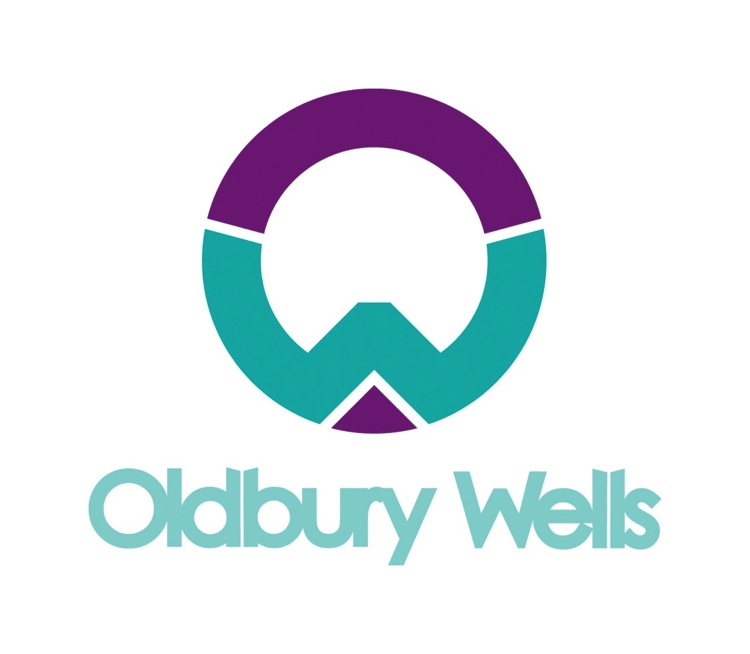 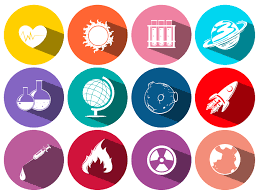 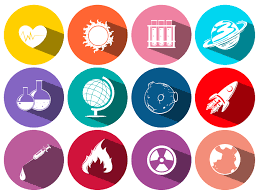 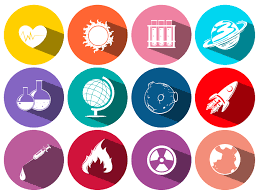 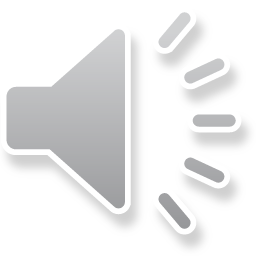 [Speaker Notes: Insert Video]